UNIVERSITÀ DEGLI STUDI DI GENOVA
Scuola di Scienze Mediche e Farmaceutiche







CORSO DI LAUREA MAGISTRALE IN MEDICINA E CHIRURGIA
a.a. 2019 – 2020
Sessione di Laurea Luglio 2020

Analisi del dolore cronico nel paziente ambulatoriale e differenze di genere nella percezione algica
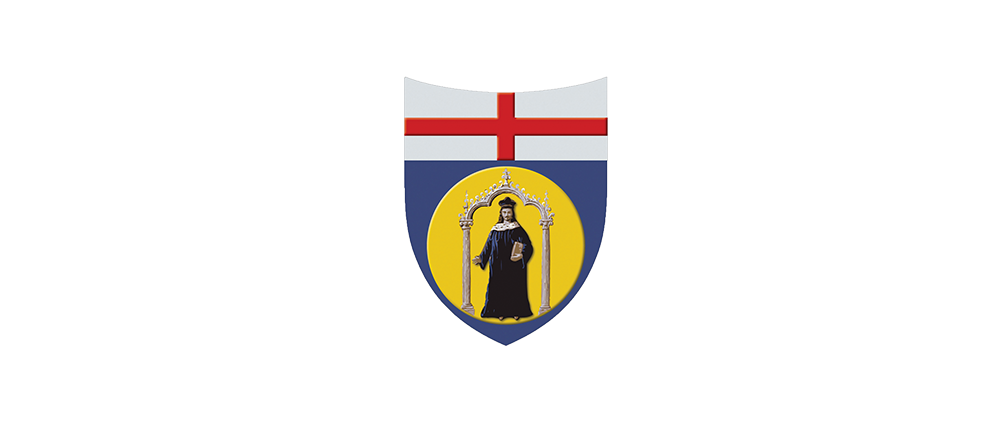 Relatore: Prof. Andrea Stimamiglio
Correlatrice: Dr.ssa Valeria Maria Messina
Candidato: Matteo Mordeglia
DOLORE CRONICO
Il dolore cronico è definito come il “dolore che si protrae oltre i tempi normali di guarigione di una lesione o di un’infiammazione, abitualmente 3-6 mesi, e che perdura per anni”.

È riconosciuto come vera e propria patologia a causa delle conseguenze invalidanti che comporta per la persona che ne soffre

In Italia un recente studio ha evidenziato la presenza di dolore cronico nel 21,7% della popolazione. (Fanelli G., 2012)
APPROCCIO AL PAZIENTE CON DOLORE CRONICO
ANAMNESI
ESAME OBIETTIVO
SCOPO DIAGNOSTICO
SCOPO TERAPEUTICO
SCELTA TERAPEUTICA
DOLORE SOMATICO
DOLORE NEUROPATICO
TERAPIA EX NOVO
MODIFICA TERAPIA PRECEDENTE
SCOPO DELLO STUDIO
Verificare la prevalenza, 
Verificare il trattamento,
Verificare l’impatto sulla vita quotidiana del dolore cronico 
Verificare eventuali differenze di genere

CAMPIONE DI RIFERIMENTO: pazienti reclutati in studi di Medicina Generale sul territorio ligure.
STUDIO DI RIFERIMENTO: «Survey of chronic Pain in Europe: Prevalence, impact on daily life and treatment» (Breivik et al., 2006)
CUT-OFF
Età maggiore di 18 anni, presenza di dolore da almeno 6 mesi, intensità del dolore valutabile almeno 5 su una scala da 1 a 10
MATERIALI E METODI
STUDIO DI BREIVIK
NOSTRO STUDIO
CARATTERISTICHE DEL CAMPIONE
STUDIO DI BREIVIK
NOSTRO STUDIO
58% Donne
42% Uomini
56% Donne
44% Uomini
SESSO DEI PARTECIPANTI
(IN LIGURIA)
49%
(IN ITALIA)
26%
PREVALENZA DOLORE CRONICO
47,8 anni
60,5 anni
ETÁ MEDIA
2005
2020
RISULTATI
INTENSITÁ MEDIA DOLORE CRONICO: 6,53
76% HA ASSUNTO ALMENO UN ANALGESICO
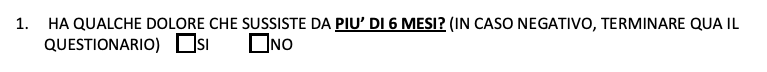 CONFRONTO CON LO STUDIO DI BREIVIK
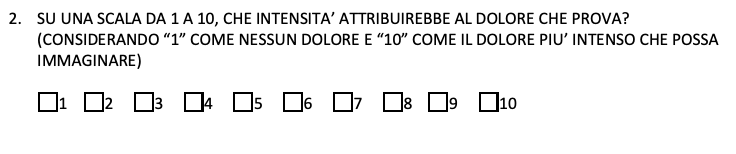 DOLORE MODERATO
STUDIO BREIVIK: 66%
NOSTRO STUDIO: 68%
DOLORE SEVERO
STUDIO BREIVIK: 34%
NOSTRO STUDIO: 32%
CONFRONTO CON LO STUDIO DI BREIVIK
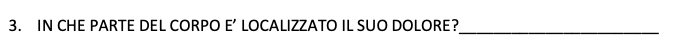 STUDIO DI BREIVIK
NOSTRO STUDIO
Schiena (in toto)
Schiena (lombare)
Ginocchio
Testa
Gamba
Spalla
Collo
Fianco
Mano
Schiena (cervicale)
Schiena (in toto)
Ginocchio
Gamba
Spalla
Schiena (lombare)
Braccio
Mano
Caviglia
Fianco
 Petto
RISULTATI
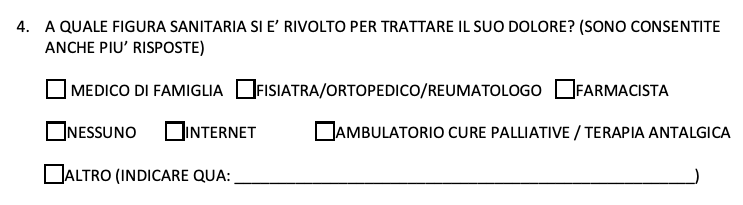 RISULTATI
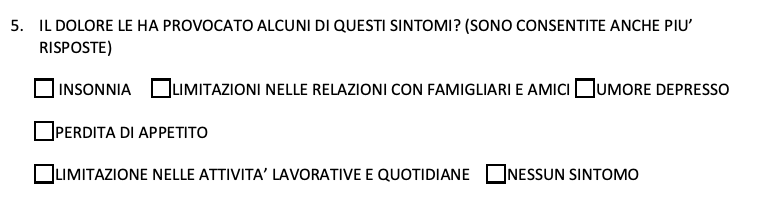 RISULTATI
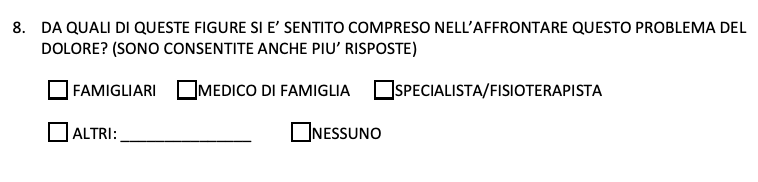 CONFRONTO CON LO STUDIO DI BREIVIK
STUDIO DI BREIVIK 
(SITUAZIONE IN ITALIA)
NOSTRO STUDIO 
(SITUAZIONE IN LIGURIA)
ANNO 2020
ANNO 2005
LEGGE 38/2010: Disposizioni per garantire l'accesso alle cure palliative e alla terapia del dolore
CONCLUSIONI
La grande maggioranza dei pazienti vive il proprio dolore come una limitazione della vita sia lavorativa sia relazionale, con importanti influenze anche a livello dell’umore.

Un terzo dei pazienti dichiara di avere un dolore severo, indicando sulla scala da 1 a 10 un valore dell’intensità maggiore o uguale a 8; ciò rappresenta un evidente problema nel trattamento.

Talvolta il paziente non parla del proprio dolore con nessuno, neanche con il proprio medico di famiglia, ciò è accaduto nel 5% dei casi. 

Il 5% dei pazienti non si è sentito capito da nessuno, né dalle varie figure sanitarie, né dai famigliari.
È confermata la differenza di genere, sia nelle percentuali dei pazienti con dolore cronico divise per sesso (65% vs 48%), sia nel valore medio dell’intensità del dolore dichiarato (6,83 vs 6,53) suggerendo che sarebbe opportuno modulare i percorsi terapeutici a seconda del sesso del paziente che abbiamo in cura.
GRAZIE PER L’ATTENZIONE
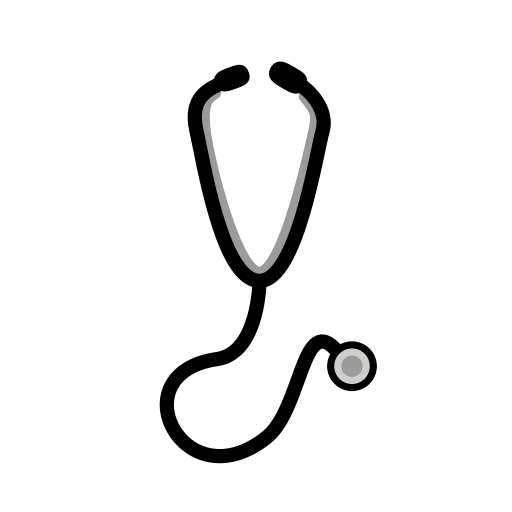